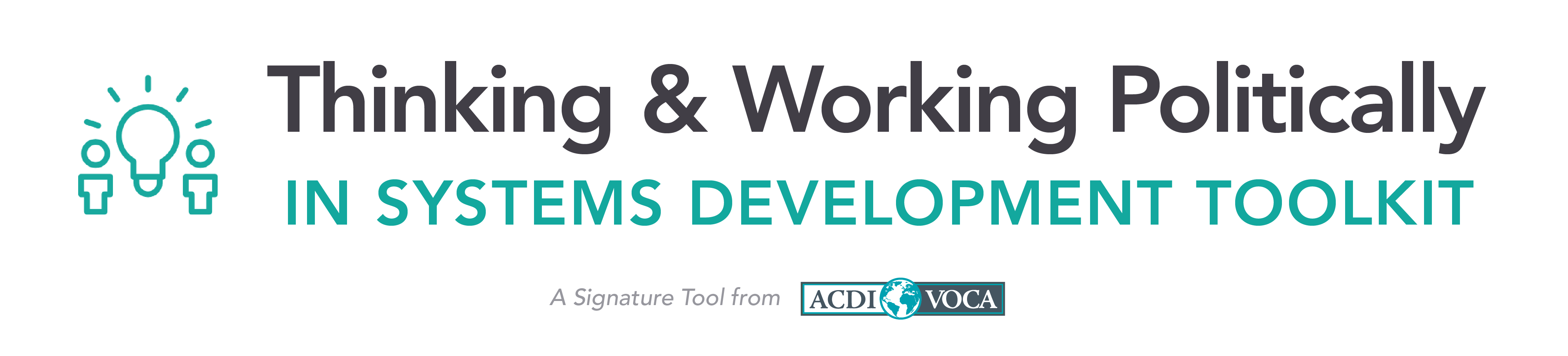 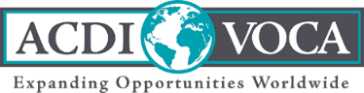 TWP Scenario Planning Checklist
Purpose
In the context of thinking and working politically (TWP), scenario planning is a “do no harm” tool that can help ACDI/VOCA staff mitigate “unforced errors” by analyzing the pros and cons of proposed actions through a political economy lens before they are implemented.

Overview
Scenario planning involves creating plausible future scenarios to inform decision-making and is part of a CLA or adaptive management approach. When integrating a TWP lens, it becomes more contextually aware and responsive. To this end, it factors political realities, power dynamics, and incentives of local actors into decision-making, leading to better-informed strategies and tactics to overcome obstacles to fostering inclusive market systems. Through this proactive versus reactive approach, pathways for change can be tested based on anticipated risks, costs, returns on investment, and timelines. From a TWP perspective, scenario planning works best when it is informed by political economy analysis (PEA), stakeholder power analysis (SPA), and other tools for continuously analyzing and adapting to stakeholder incentives and other factors influencing the local context. In the absence of such analyses, program teams can, at a minimum, take a quick audit of local political and economic dynamics as they weigh their programming options.

When to Use Scenario Planning
Scenario planning can be used at any point in the program cycle. During the Analyze stage of ACDI/VOCA’s market systems approach, reviews of baseline PEAs are opportune times to scenario plan based on any preliminary findings that present “low hanging fruit” options for programming. Final synthesis workshops then offer another opportunity to scenario plan as staff weigh programming/stakeholder engagement options for more complex issues/questions analyzed through baseline PEA and SPA. For later stages of ACDI/VOCA’s market systems approach (Strategize, Facilitate, Learn & Adapt), programs can integrate scenario planning into regularly scheduled (e.g., bi-weekly or monthly) rapid after-action reviews (RAARs) with staff, pause and reflect (P&R) sessions used to support adaptive management, or during ad hoc/problem solving meetings when significant obstacles or windows of opportunity arise during implementation. Lastly, complementary scenario planning tools can be used during RAARs and ad hoc meetings to help facilitate discussion and prioritize the best way forward. One such tool is pairwise ranking, a participatory exercise used to brainstorm then rank all potential pathways after weighing each against the others.
This guidance was developed for ACDI/VOCA’s internal use through a consultancy with Adapt Consulting. For any questions, contact Ydun Donahoe.
Page 1 of 2
TWP Scenario Planning Checklist
Steps for Using Scenario Planning
Users:   Chief of Party, project staff, and      donor  staff
Follow the steps below to integrate scenario planning as a strategic decision-making tool:
Based on implications and/or issues emerging from baseline PEA, SPA, or staff discussions during rapid after-action reviews (RAARs), P&Rs, and other ad hoc meetings, decide which issues require scenario planning. Pairwise ranking can help support this prioritization process.
Once the issues are clearly defined, develop a desired outcome statement for each issue and be as specific as possible about the stakeholder(s) who need to be influenced. Consider using SPA to analyze the incentives that drive stakeholder decision-making and how they can be influenced to achieve the desired outcome.
As a team, brainstorm all programming options/scenarios that can be leveraged to achieve the desired outcome(s). Discuss/debate which scenario(s) are most likely to succeed and why. Again, consider using pairwise ranking to support the prioritization process.
Develop and periodically update a clear and concise decision-making matrix to document the various scenarios and their likely/actual impacts on the project.
This guidance was developed for ACDI/VOCA’s internal use through a consultancy with Adapt Consulting. For any questions, contact Ydun Donahoe.
Page 2 of 2